Matrix Scoring Inspection : ลดแออัด ลดรอคอย ลดป่วย ลดตาย : สาขาอุบัติเหตุและฉุกเฉิน : ปีงบประมาณ 2564 รอบ1 (จ.นครศรีธรรมราช)
ต้นน้ำ
กลางน้ำ
ปลายน้ำ
เพิ่มคุณภาพชีวิต / ส่งเสริมการจัดบริการ                            ลดแออัด                                            ลดเสียชีวิต/ลดพิการ
Objectives
สื่อสารประชาชน เพื่อลดผู้ป่วยไม่ฉุกเฉิน และผู้ป่วยฉุกเฉินมาด้วยระบบ EMS ผ่าน 1669
ระบบ Fast track กลุ่มโรคสำคัญ
ที่ไร้รอยต่อ ( stroke, trauma ,TBI, STEMI, NSTEMI, UGIB ,Pneumonia)
One ER One Province / Region
การส่งต่ออย่างไร้รอยต่อ
Service / management
Key Strategic Intervention
(KSI)
เพิ่มการเข้าถึง Stroke , Sepsis , STEMI alert/awareness
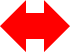 Tele-consult specialist
การ refer ผ่านระบบ AOC/e- refer
ICU Bed management 
(ผป. วิกฤติ ได้รับการดูแลในหอผู้ป่วยวิกฤติ)
มี EMS PROTOCAL การดูแลผู้ป่วยนอก รพ.
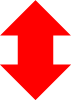 Health Literacy (PP+P)
TEA unit ใน รพ. A, S, M1 ผ่านเกณฑ์ประเมินคุณภาพ (ไม่ต่ำกว่า 25 คะแนน) (ผ่านเฉพาะ รพ.A)
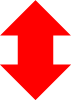 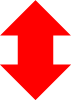 Output / Outcome / Impact / PA
ผู้ป่วยเข้าถึงระบบการแพทย์
ฉุกเฉิน > 26% (15.62%)
อัตราการเสียชีวิตผู้ป่วย 
level 1 ใน 24 ชั่วโมง  < 12 % (11.58 %)
Key Result Indicator
(KRI)
ผ่านเกณฑ์ประเมิน ER คุณภาพ ใน รพ. A(79.29%)
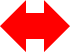 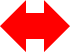 รพ ระดับ F2 ขึ้นไป ผ่านเกณฑ์ 
ECS คุณภาพ  > 80%
ผู้ป่วย Level 4-5 (non-trauma) ลดลง > 5% (30.24%)
รพ ระดับ F2 ขึ้นไป ผ่านเกณฑ์ 
ECS คุณภาพ  > 80%  (100%)
อัตราการเสียชีวิตผู้ป่วยได้รับบาดเจ็บ 
(Ps > 0.5)   < 4% (0.69)
อัตราของผู้ป่วย triage level 1, 2 อยู่ในห้องฉุกเฉิน <2 ชม. 
ในโรงพยาบาลระดับ A, S, M1 ไม่ต่ำกว่าร้อยละ 60 (72.11%)
อัตราเสียชีวิต severe TBI < 30% (55.10%)
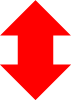 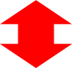 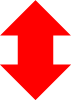 จัดระบบการส่งต่อที่มีมาตรฐาน
ห้องฉุกเฉินมีการทบทวน ผู้ป่วยที่เสียชีวิต
ใน 24 ชม พร้อมวางมาตรการป้องกัน
Staff / Structure / Standard
Key Operative Indicator
(KOI)
บริการที่มีมาตรฐานตาม ER service delivery
คณะกรรมการห้องฉุกเฉินคุณภาพ ระดับ รพ.
OPD นอกเวลา สำหรับ LEVEL 4-5 (non trauma)
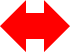 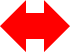 แผนการเพิ่มแพทย์ specialist แต่ละสาขา
บุคลากรห้องฉุกเฉินผ่านการอบรมการกู้ชีพขั้นสูงและมีการซ้อมทีม
แพทย์ EP ประจำห้องฉุกเฉิน
ระบบ 3 หมอ เชื่อมโยงการดูแลผู้ป่วย
ข้อมูลผู้ป่วยห้องฉุกเฉิน ผ่านแฟ้ม ACCIDENT
ข้อมูลผู้ป่วยห้องฉุกเฉิน ผ่านแฟ้ม ACCIDENT
TEA unit วิเคราะห์ข้อมูล/เสนอนโยบายป้องกันได้
ข้อมูลผู้ป่วยห้องฉุกเฉิน ผ่านแฟ้ม ACCIDENT
Trauma and Emergency administration unit
ชุมชน / รพ.สต. / รพช. / รพท. / รพศ. / สสจ.
หน่วยดำเนินการ
ตัวชี้วัดหลัก
ตัวชี้วัดรอง
สัญลักษณ์
ไม่อยู่ในระดับดำเนินการ
ยังไม่ดำเนินการ/ไม่ผ่านเกณฑ์
ดำเนินการแล้ว/ผ่านเกณฑ์
อยู่ระหว่างดำเนินการ
ประเด็นชื่นชมและข้อเสนอแนะเพื่อการพัฒนาจากผู้นิเทศ
Agenda based/Function based/Area based ประเด็น : ER คุณภาพ
จังหวัดนครศรีธรรมราช
ประเด็นชื่นชม
มีการพัฒนากิจกรรมทีม SCOT นครศรีฯ เพื่อพัฒนาศักยภาพผู้ปฏิบัติงานระบบแพทย์ฉุกเฉินเพื่อรองรับสถานการณ์ COVID-19
มีการพัฒนานวัตกรรม ECS Module ใน รพ.สต. เพื่อสามารถให้พื้นที่สามารถดูแลการบ้านเจ็บเล็กๆ น้อยๆ ได้ 
         เพื่อลดความแออัด ณ โรงพยาบาลชุมชน เป้าหมายการพัฒนา อำเภอละ 1 แห่ง
ประเด็นชื่นชมและข้อเสนอแนะเพื่อการพัฒนาจากผู้นิเทศ
Agenda based/Function based/Area based ประเด็น : ER คุณภาพ
จังหวัดนครศรีธรรมราช